Доклад  по проектной деятельности ученика школы №350 1Б классаОрав Дмитрия
Тема  «Эвкалипт»
Эвкалипт.
Вечнозелёные деревья, часто
достигают  высоты 100 метров.

Его ещё называют «Дивное дерево» .

Растёт Эвкалипт в Австралии и на Кавказе.

Эвкалипт  хорошо впитывает влагу (дерево -насос)
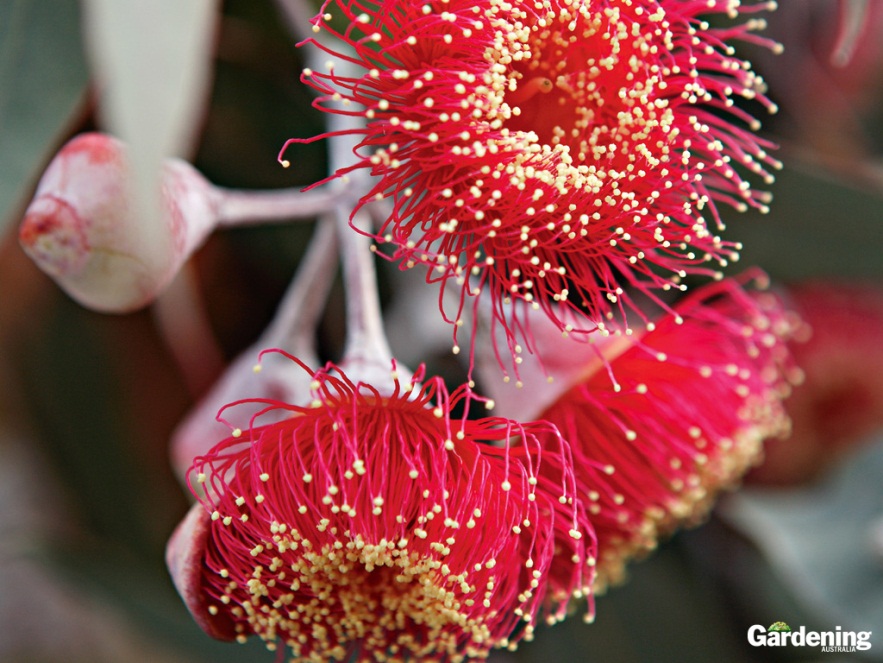 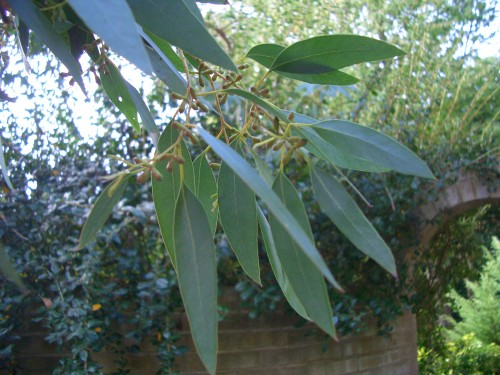 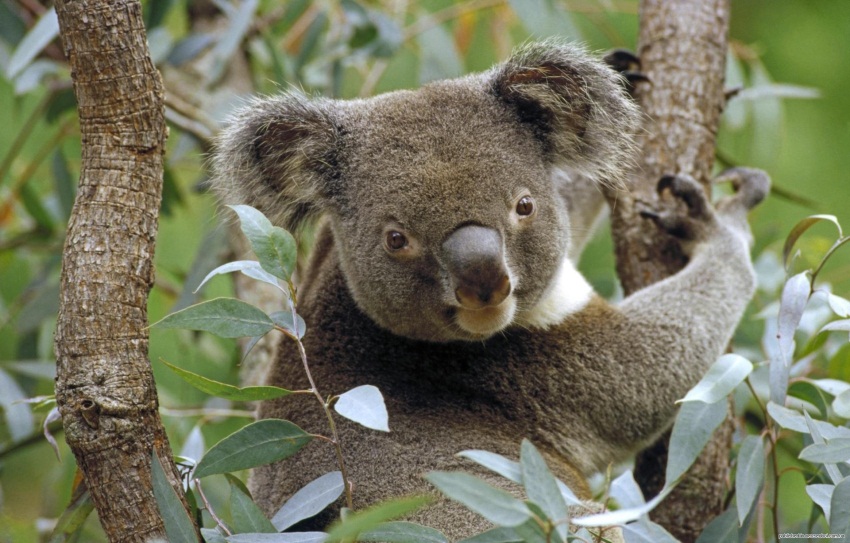 Коалы едят листья и стебли Эвкалипта.

Люди используют листья в медицине, для лечения насморка и горла.

Кора  идёт для производства
бумаги.

Частые пожары  в Австралии 
не могут  уничтожить Эвкалипт, он  растрескивается, а через несколько  дней начинают расти новые побеги.